Just As I Am
WOODWORTH
8.8.8.6
6/4
Eb/Eb - DO

Verses: 6
PDHymns.com
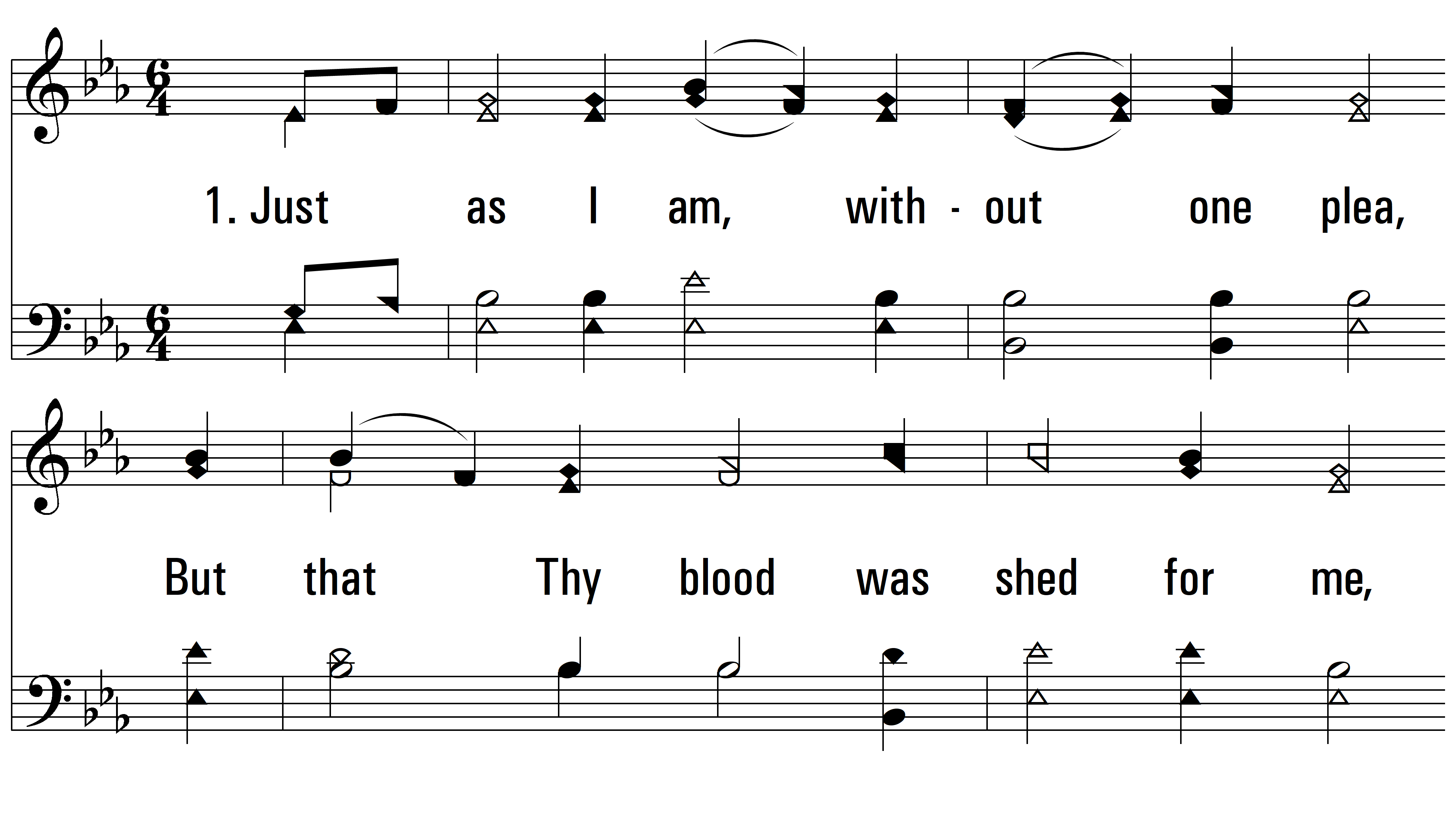 vs. 1 ~ Just As I Am
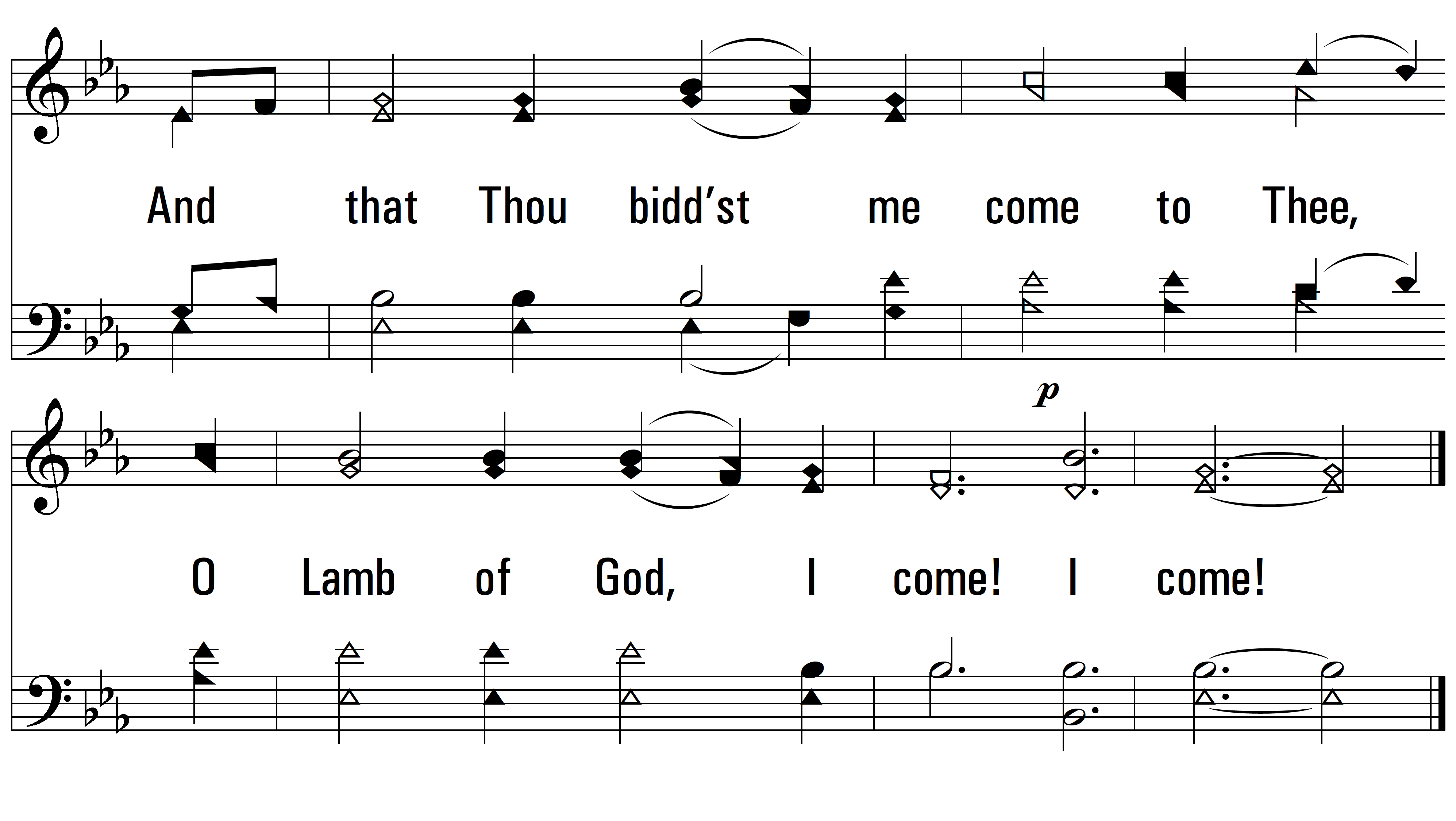 vs. 1
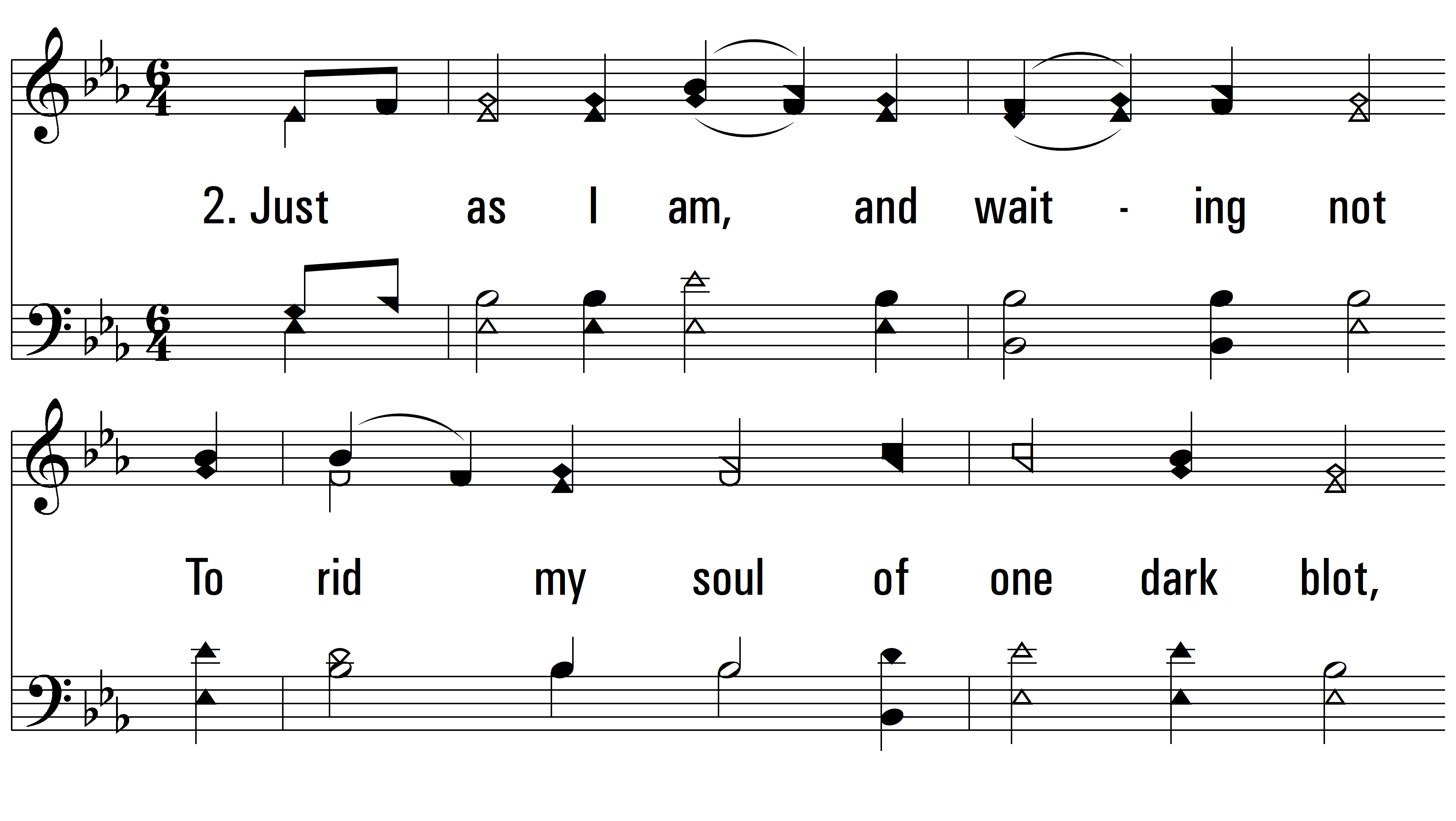 vs. 2 ~ Just As I Am
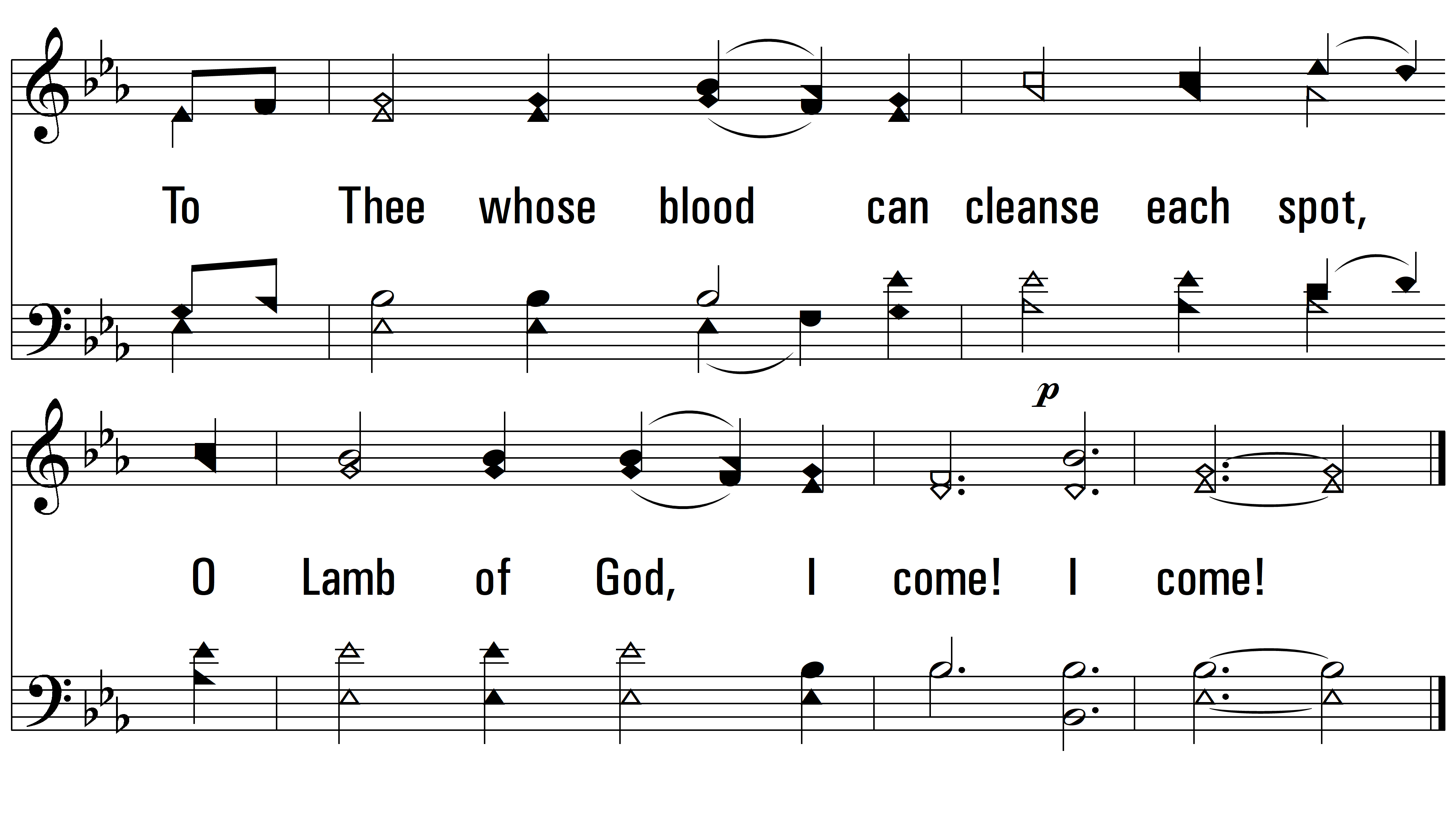 vs. 2
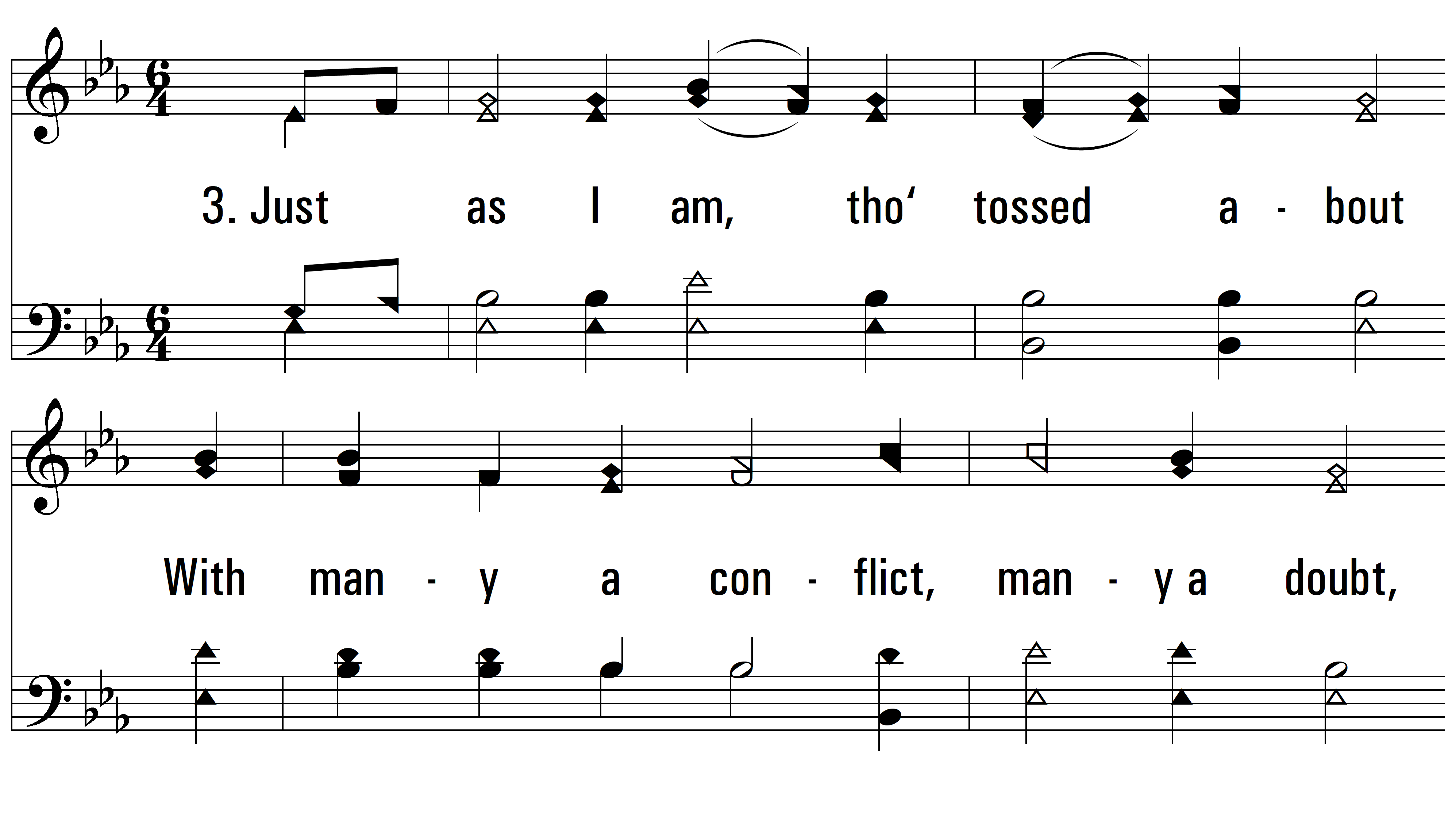 vs. 3 ~ Just As I Am
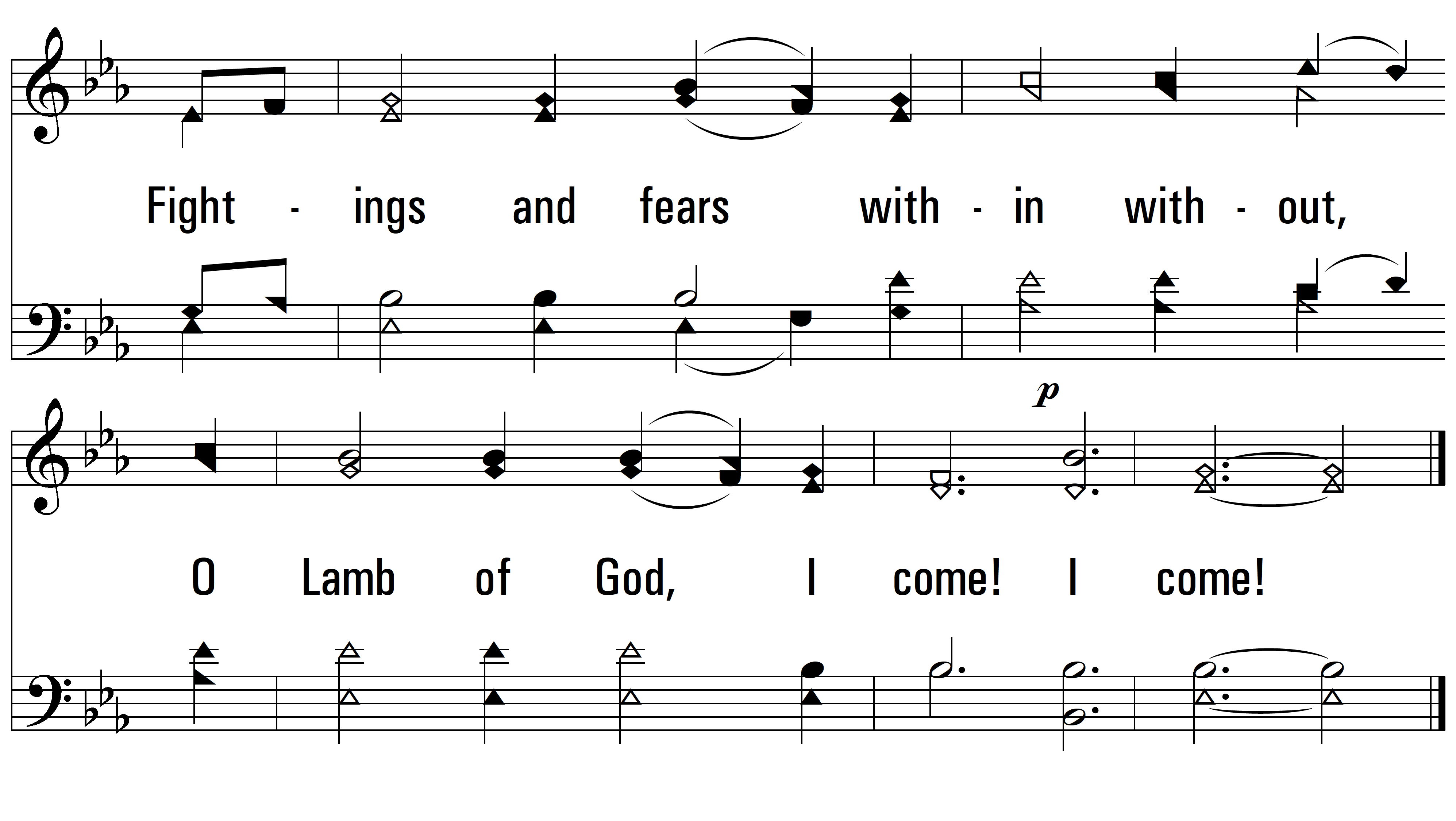 vs. 3
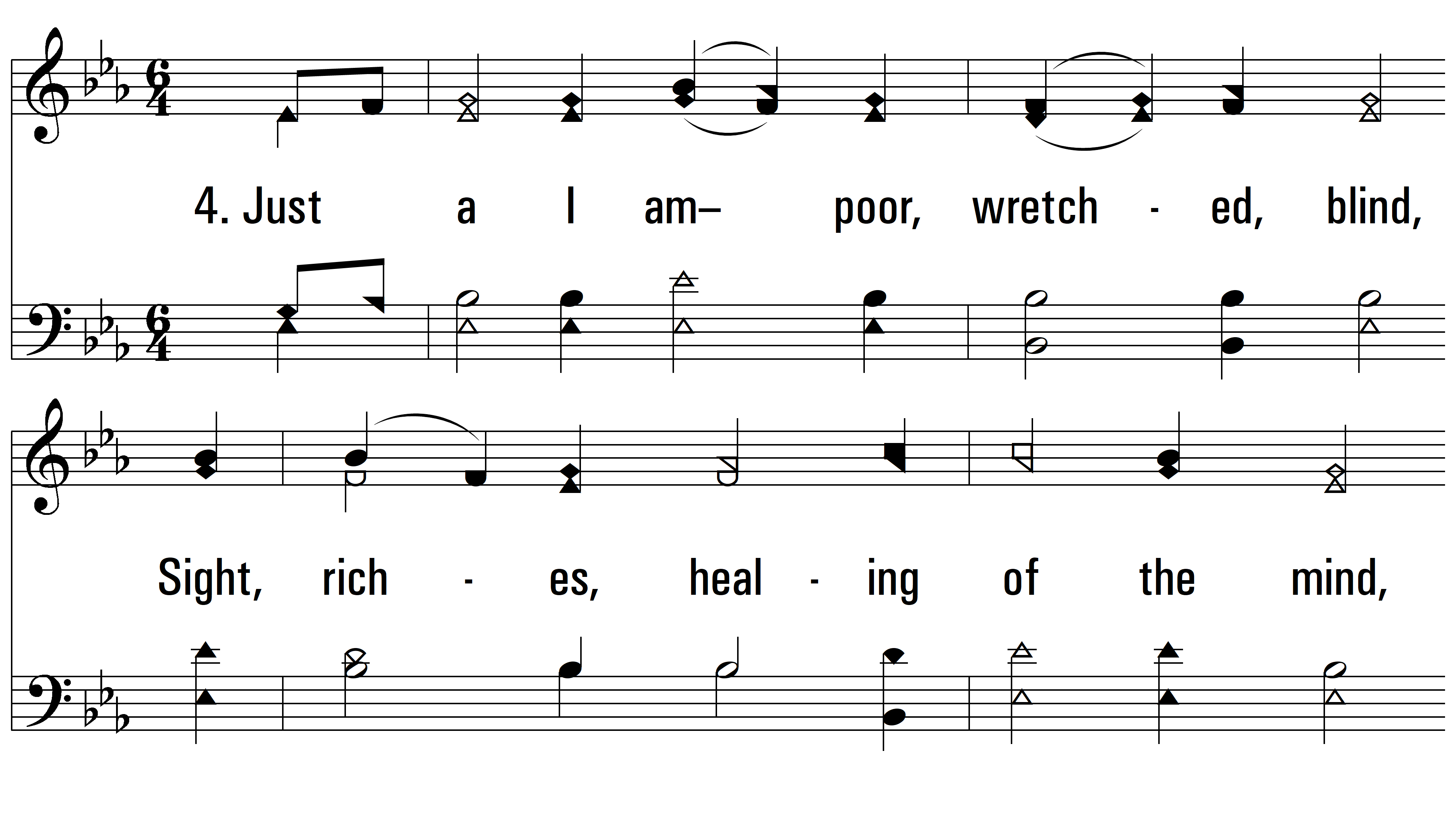 vs. 4 ~ Just As I Am
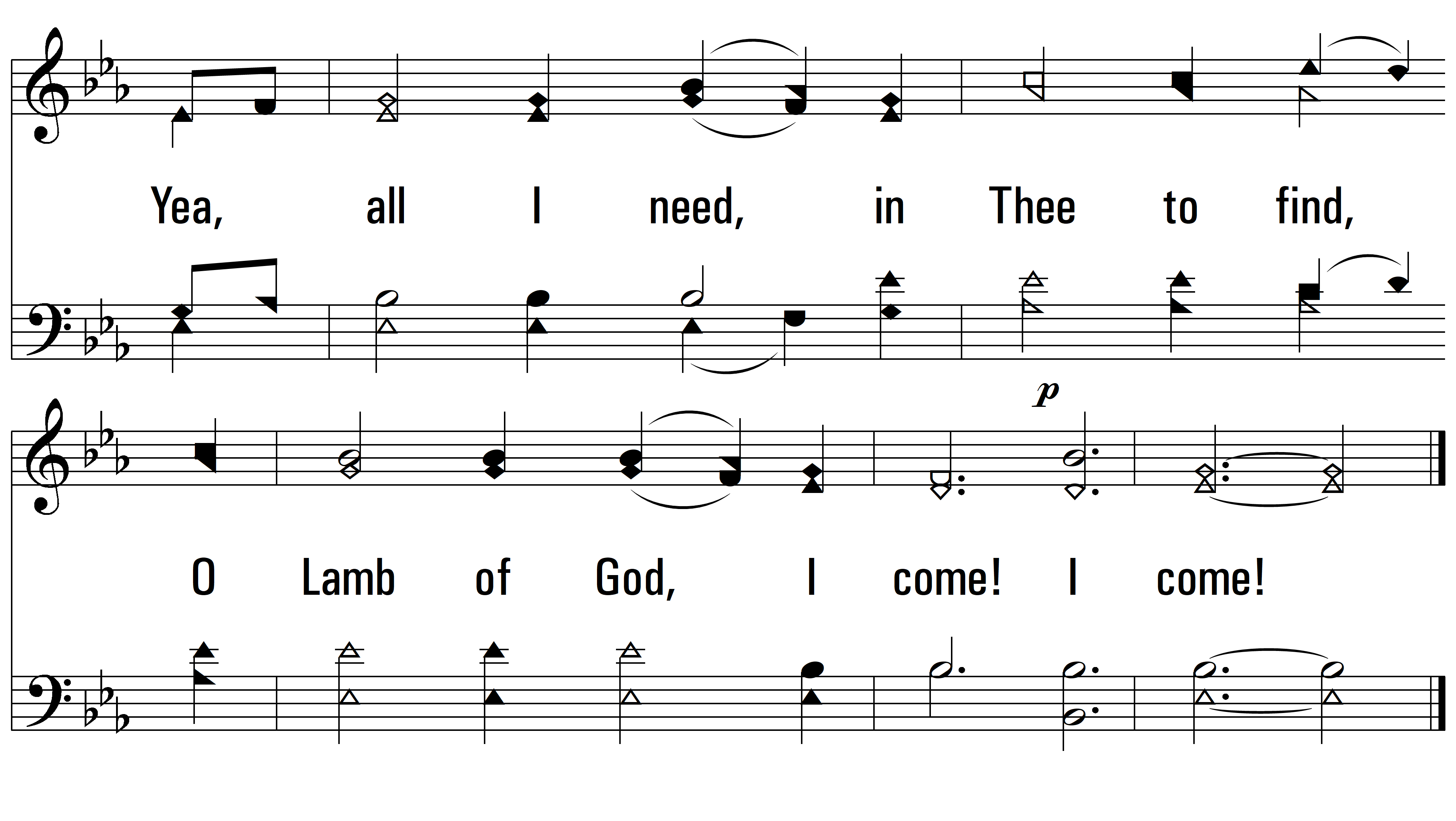 vs. 4
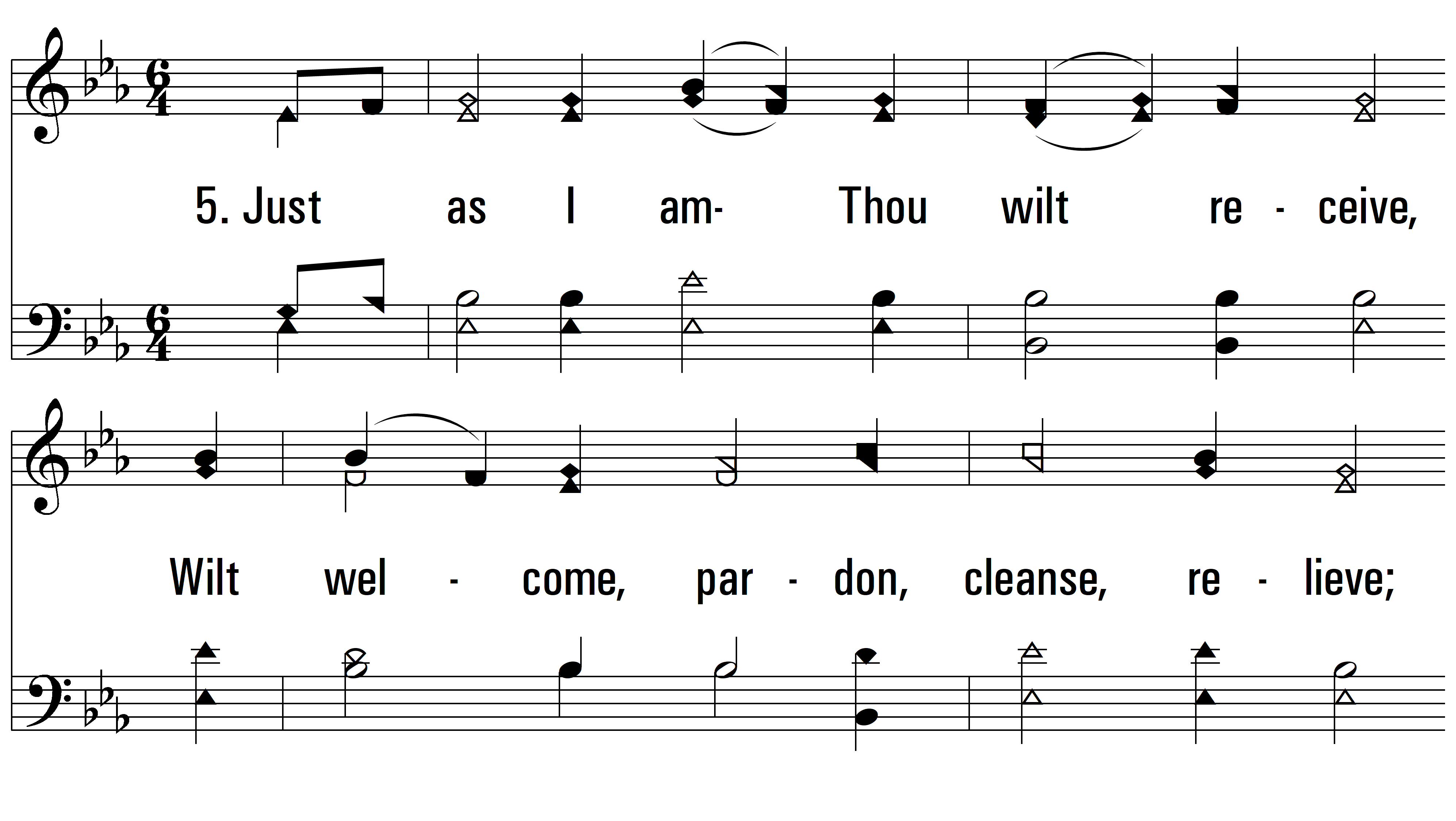 vs. 5 ~ Just As I Am
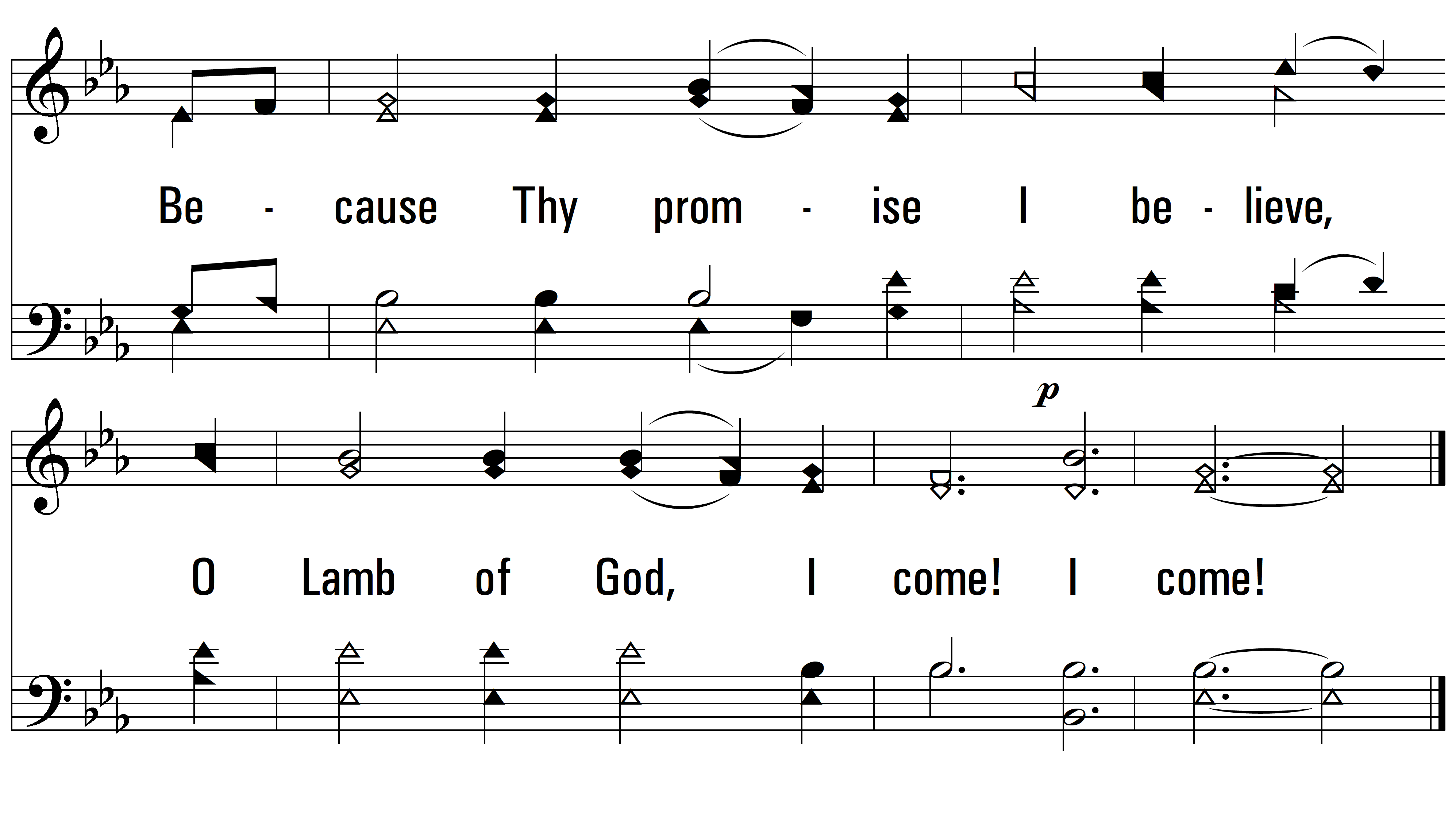 vs. 5
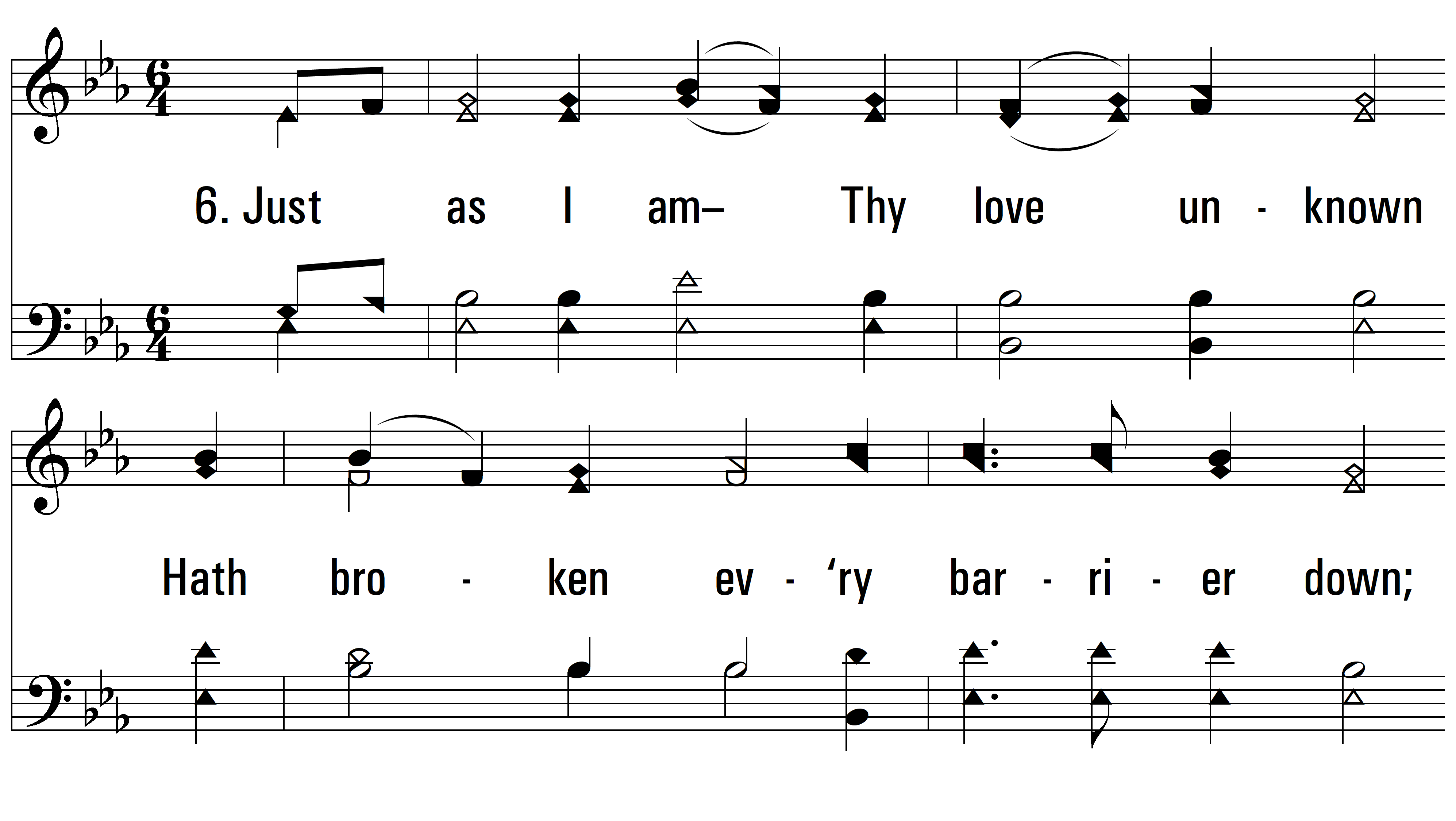 vs. 6 ~ Just As I Am
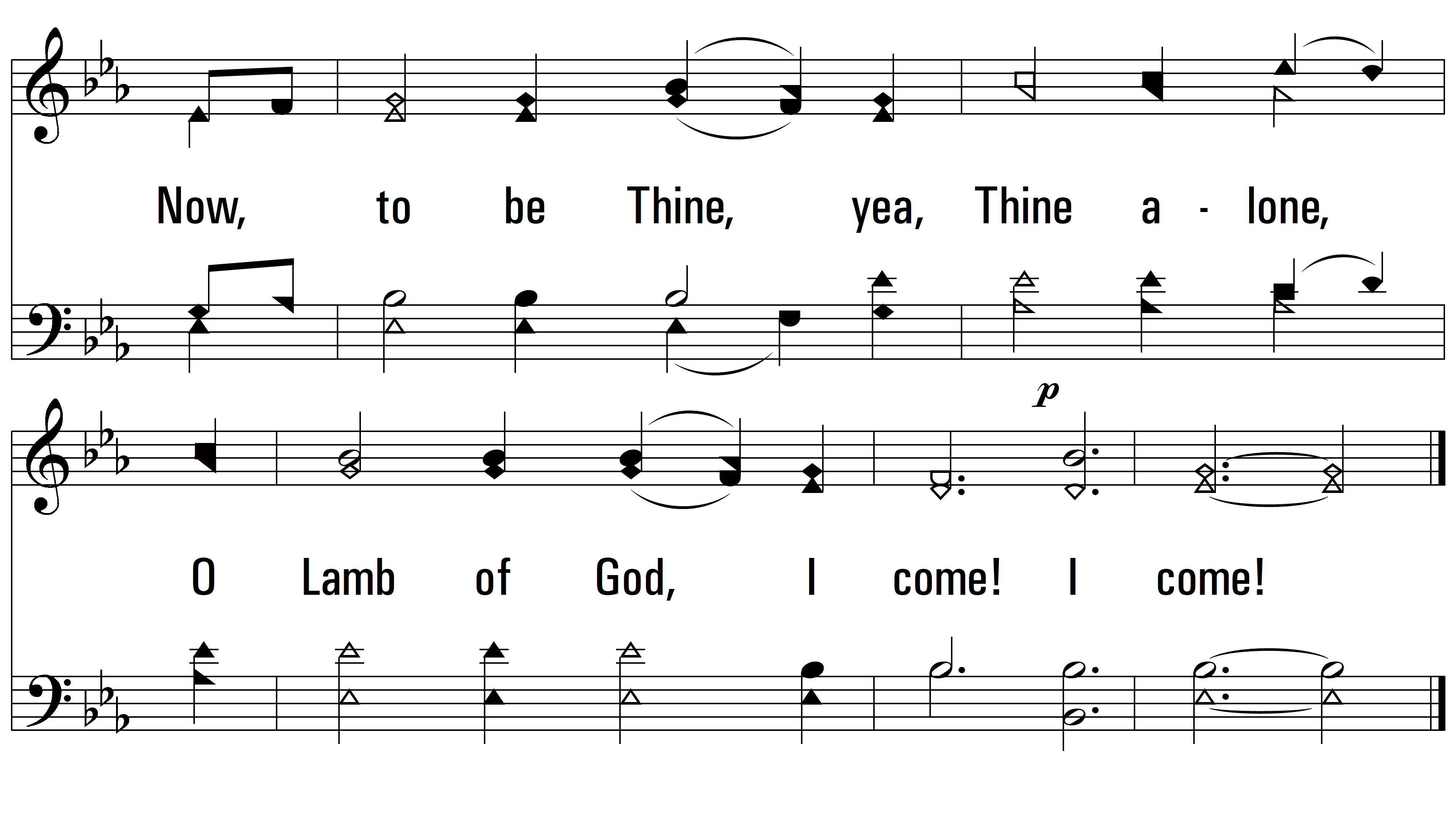 END
PDHymns.com
vs. 6